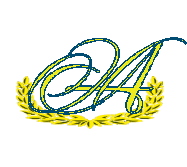 Ключові завдання щодо підготовки педагогів до реалізації Концепції нової української школи у 2017-2018 н.р.
Покроєва Л. Д., ректор КВНЗ
«Харківська академія неперервної освіти»,
кандидат педагогічних наук, доцент,
заслужений працівник освіти України
[Speaker Notes: ______________________________________________________________________________________________________________________________________________________________________________________________________________________________________________________________________________________________________________________________________________________________________________________________________________________________________________________________________________________________________________________________________________________________________________________________________________________________________________________________________________________________________________________________________________________________________________________________________________________________________________________________________________________________________________________________________________________________________________________________________________________________________________________________________________________________________________________________________________________________________________________________________________________________________________________________________________________________________________________________________________________________________________________________________________________________________________________________________________________________________________________________________________________________________________]
Вектори спільної діяльності 
КВНЗ «Харківська академія неперервної освіти» та методичних служб:
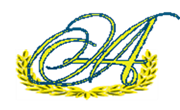 1. Спрямувати діяльність на:
 формування інноваційного, інтерактивного, конкурентного освітнього середовища в регіоні; 
підготовку педагогів до опанування й реалізації в навчально-виховній діяльності компетентнісного підходу, ціннісних засад, педагогіки партнерства, принципу дитиноцентризму та загальноосвітніх орієнтирів, визначених концептуальними основами нового стандарту.
[Speaker Notes: ______________________________________________________________________________________________________________________________________________________________________________________________________________________________________________________________________________________________________________________________________________________________________________________________________________________________________________________________________________________________________________________________________________________________________________________________________________________________________________________________________________________________________________________________________________________________________________________________________________________________________________________________________________________________________________________________________________________________________________________________________________________________________________________________________________________________________________________________________________________________________________________________________________________________________________________________________________________________________________________________________________________________________________________________________________________________________________________________________________________________________________________________________________________________________________]
Вектори спільної діяльності 
КВНЗ «Харківська академія неперервної освіти» та методичних служб:
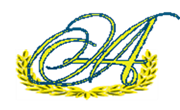 2. Особливу  увагу приділити підвищенню професійної компетентності таких професійних груп: 
учителів навчальних предметів, що винесені на державну підсумкову атестацію у формі зовнішнього незалежного оцінювання результатів навчання; 
учителів початкових класів щодо підготовки до впровадження нового Державного стандарту початкової загальної освіти;
 учителів іноземних (англійської) мов; 
 керівників опорних шкіл та їх заступників.
[Speaker Notes: ______________________________________________________________________________________________________________________________________________________________________________________________________________________________________________________________________________________________________________________________________________________________________________________________________________________________________________________________________________________________________________________________________________________________________________________________________________________________________________________________________________________________________________________________________________________________________________________________________________________________________________________________________________________________________________________________________________________________________________________________________________________________________________________________________________________________________________________________________________________________________________________________________________________________________________________________________________________________________________________________________________________________________________________________________________________________________________________________________________________________________________________________________________________________________________]
Завдання з модернізації організаційно-методичної роботи:
2017-2018 н. р.:
удосконалення форм взаємодії Академії з районними (міськими) методичними службами,
диверсифікація форм навчально-методичної роботи з педагогічними працівниками на основі диференційованого підходу; 
підтримка педагогів у формуванні їх готовності до реалізації освітньої реформи, набутті відповідних компетентностей; 
стимулювання педагогів до самоосвітньої діяльності в міжатестаційний період з опорою на їхню активність, досвід і знання.
[Speaker Notes: ______________________________________________________________________________________________________________________________________________________________________________________________________________________________________________________________________________________________________________________________________________________________________________________________________________________________________________________________________________________________________________________________________________________________________________________________________________________________________________________________________________________________________________________________________________________________________________________________________________________________________________________________________________________________________________________________________________________________________________________________________________________________________________________________________________________________________________________________________________________________________________________________________________________________________________________________________________________________________________________________________________________________________________________________________________________________________________________________________________________________________________________________________________________________________________]
Основні завданняспільної діяльності 
АКАДЕМІЇ та РМКщодо підвищення кваліфікації, 
вдосконалення професійноїмайстерності педагогів регіону: 

ефективна підготовка педагогів до освітньої діяльності в умовах упровадження Концепції «Нова українська школа»; 
підвищення мотивації педагогічних працівників до якісного навчання на курсах підвищення кваліфікації за різними формами та до самоосвітньої діяльності.
[Speaker Notes: ______________________________________________________________________________________________________________________________________________________________________________________________________________________________________________________________________________________________________________________________________________________________________________________________________________________________________________________________________________________________________________________________________________________________________________________________________________________________________________________________________________________________________________________________________________________________________________________________________________________________________________________________________________________________________________________________________________________________________________________________________________________________________________________________________________________________________________________________________________________________________________________________________________________________________________________________________________________________________________________________________________________________________________________________________________________________________________________________________________________________________________________________________________________________________________]
Напрями вдосконалення організаційно-методичної діяльності:
1. Надання допомоги кожному педагогу щодо професійного вдосконалення на основі диференційованого підходу і диверсифікації форм методичної роботи;
2. Забезпечення науково-методичного супроводу впровадження нових Державних стандартів початкової, базової та повної загальної середньої освіти в загальноосвітніх навчальних закладах регіону;
3. Підвищення якості кожного уроку як основної форми навчально-виховного процесу, формування в учнів внутрішньої мотивації до навчання, пізнавальної активності;
[Speaker Notes: ______________________________________________________________________________________________________________________________________________________________________________________________________________________________________________________________________________________________________________________________________________________________________________________________________________________________________________________________________________________________________________________________________________________________________________________________________________________________________________________________________________________________________________________________________________________________________________________________________________________________________________________________________________________________________________________________________________________________________________________________________________________________________________________________________________________________________________________________________________________________________________________________________________________________________________________________________________________________________________________________________________________________________________________________________________________________________________________________________________________________________________________________________________________________________________]
Напрями вдосконалення організаційно-методичної діяльності:
4. Підвищення якості роботи з обдарованими учнями загальноосвітніх навчальних закладів сільської місцевості; 
5. Посилення громадянської та національно-патріотичної спрямованості навчально-виховного процесу; 
6.  Підтримка та поширення інноваційних, інформаційно-комунікаційних технологій у навчально-виховний процес навчальних закладів.
[Speaker Notes: ______________________________________________________________________________________________________________________________________________________________________________________________________________________________________________________________________________________________________________________________________________________________________________________________________________________________________________________________________________________________________________________________________________________________________________________________________________________________________________________________________________________________________________________________________________________________________________________________________________________________________________________________________________________________________________________________________________________________________________________________________________________________________________________________________________________________________________________________________________________________________________________________________________________________________________________________________________________________________________________________________________________________________________________________________________________________________________________________________________________________________________________________________________________________________________]
ДЯКУЮЗА УВАГУ!
[Speaker Notes: ______________________________________________________________________________________________________________________________________________________________________________________________________________________________________________________________________________________________________________________________________________________________________________________________________________________________________________________________________________________________________________________________________________________________________________________________________________________________________________________________________________________________________________________________________________________________________________________________________________________________________________________________________________________________________________________________________________________________________________________________________________________________________________________________________________________________________________________________________________________________________________________________________________________________________________________________________________________________________________________________________________________________________________________________________________________________________________________________________________________________________________________________________________________________________________]